Voeding
Basis en paraveterinair
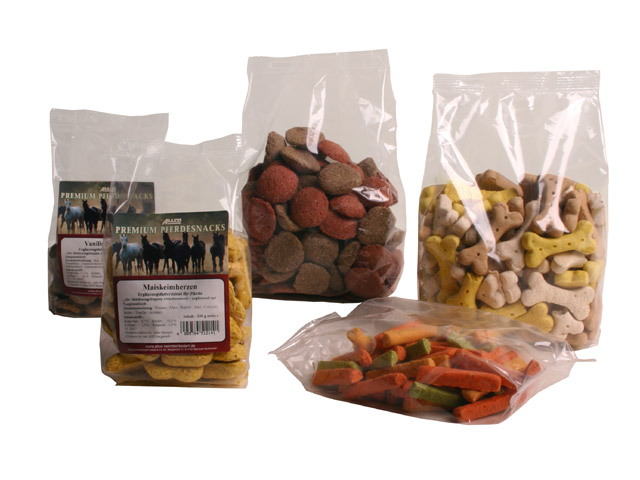 Voeding
Deze les: alles over de kat
Verschillende soorten voer
Essentiele voedingsstoffen
Verschillende merken
Veel gemaakte fouten
Voeding
De kat
Afhankelijk van dierlijke eiwitten
Kieskeurig
Snel gebrek aan vitamines en aminozuren
Voeding
Verschillende soorten voer
Brokken
KVV
BARF
Prooidieren
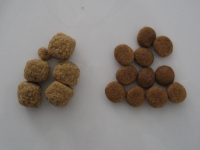 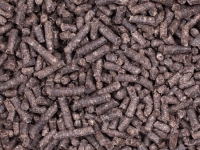 Voeding
Essentiele voedingsstoffen
Kan het dier niet zelf aanmaken
Vetzuren (linoleenzuur en alfa-linoleenzuur)zorgt voor beperking waterverlies via huid en transport in het lichaam
Vitamine B3
Aminozuren: taurine en arginine (hart)
Biologische waarde van eiwit van belang!
Voeding
Verschillende merken
Waar moet het aan voldoen?
Hoe bepaald ik of voer goed is?
Voeding
Veel gemaakt fouten
Overdosis vit A (verlies tanden en botziekten)
Chocolade (bevat etheobromine en tast zenuwstelsel aan)veel plassen braken en rillen.
Ui en knoflook(schadelijk stoffen ook na verhitten, schade aan rode bloedcellen en bloedarmoede)
Melk (lactose)
Voeding
Opdrachten
Alles van de afgelopen weken komt in de toets.
Volgende week gaan we herhalen en oefenen.
Vandaag ga je een samenvatting maken.